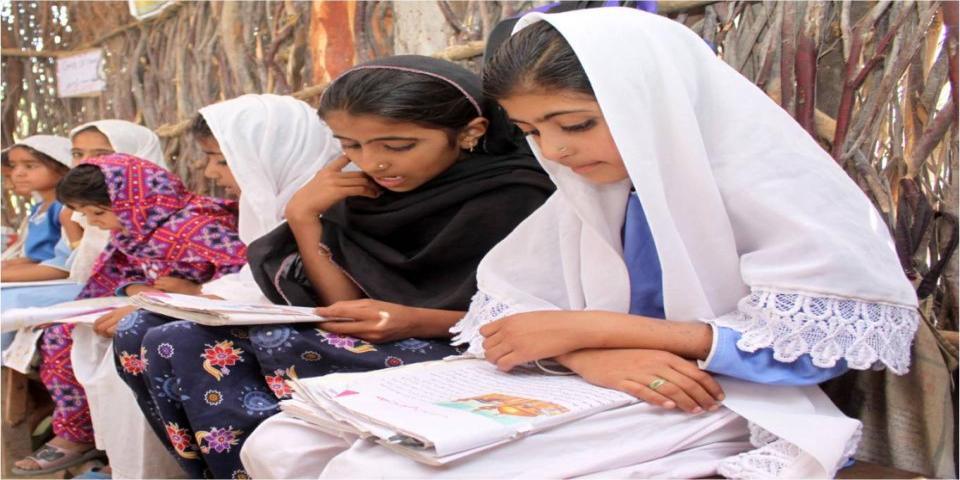 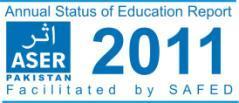 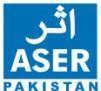 t
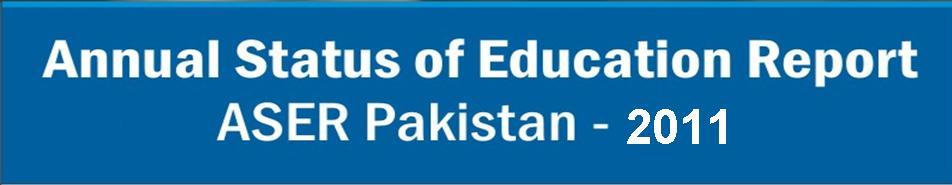 Balochistan Launch – 29 March 2012
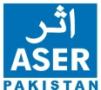 ASER PAKISTAN 2010-2015
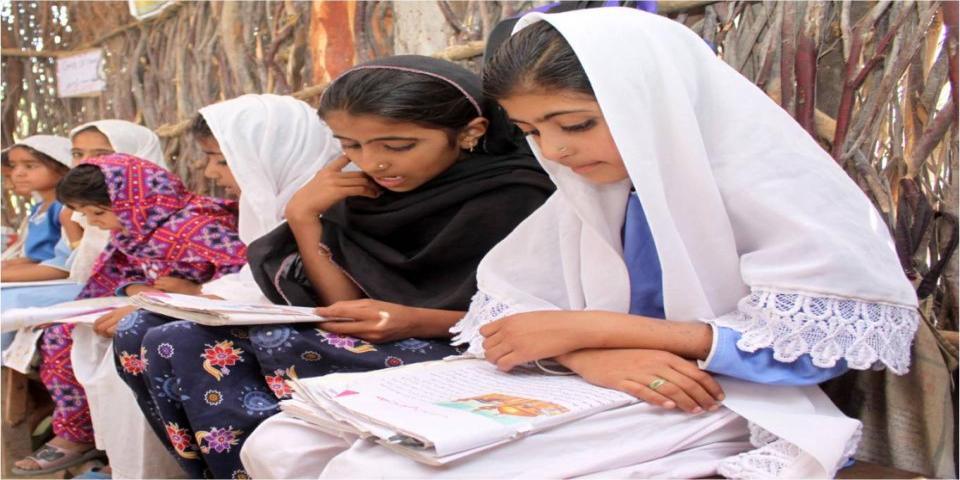 ASER - The Annual Status of Education Report (ASER) is a citizen led large scale national household survey about  the quality of education in rural and some urban areas of Pakistan. Inspired by the ASER India  & East Africa UWEZO methodology it seeks to fill in a gap on learning outcomes by providing a reliable set of data at the national level on an annual basis, that is comprehensive and easy to understand. The survey’s objectives are three fold:
To get reliable estimates of the status of children’s schooling and basic learning (reading and arithmetic skills)      
To measure the change in these basic learning and school statistics from last year
To interpret these results and use them to affect policy decisions at various levels.
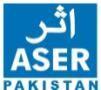 Scale & Scope of Survey
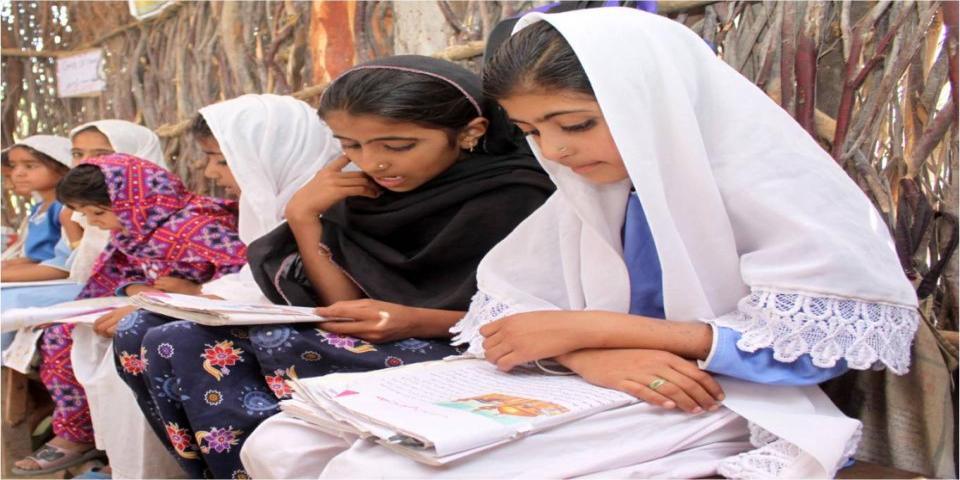 Coverage : In all five  provinces i.e. Sindh, Balochistan, Punjab, 
                     Khyber Pakhtoonkhwa, Gilgit Baltistan, and FATA & AJK.-  Rural  
Phase I : 	Year I    2010 – 32  districts across Pakistan 
Phase II: 	Year II   2011 – 85  districts across Pakistan (84 Rural + 3 Urban /2 overlap with rural districts)
Phase III : 	Years III, IV , V  all districts across Pakistan (138 districts)  
Sample: 	600 households per district. Two-stage stratified sample;    
 	30 Villages will be selected randomly using the village directory of the latest Census. The Probability Proportional to Size Sampling (PPS) technique will be  adopted as an appropriate one when the sampling units are of different sizes. 
	20  households per village and in each village 1 govt. and 1 private school are surveyed
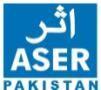 ASER Pakistan Assessment Tools Grade II
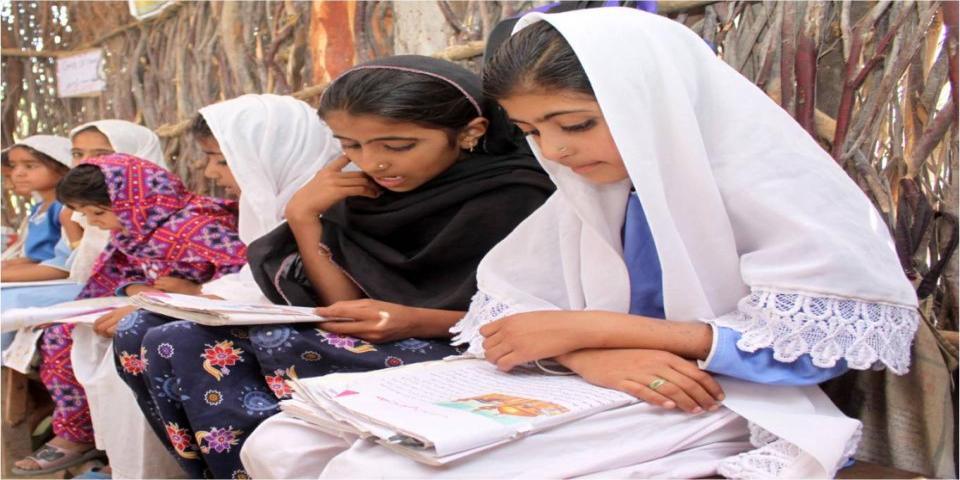 ASER Assessment tools are prepared in following Categories
Reading
Urdu
Sindhi Language
Arithmetic abilities
English
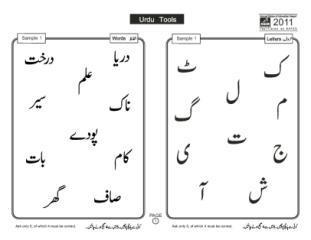 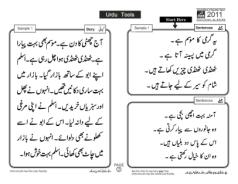 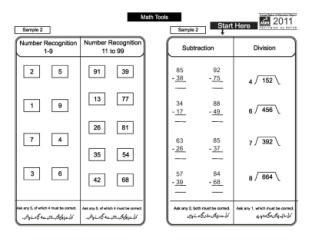 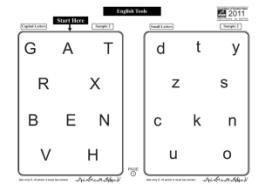 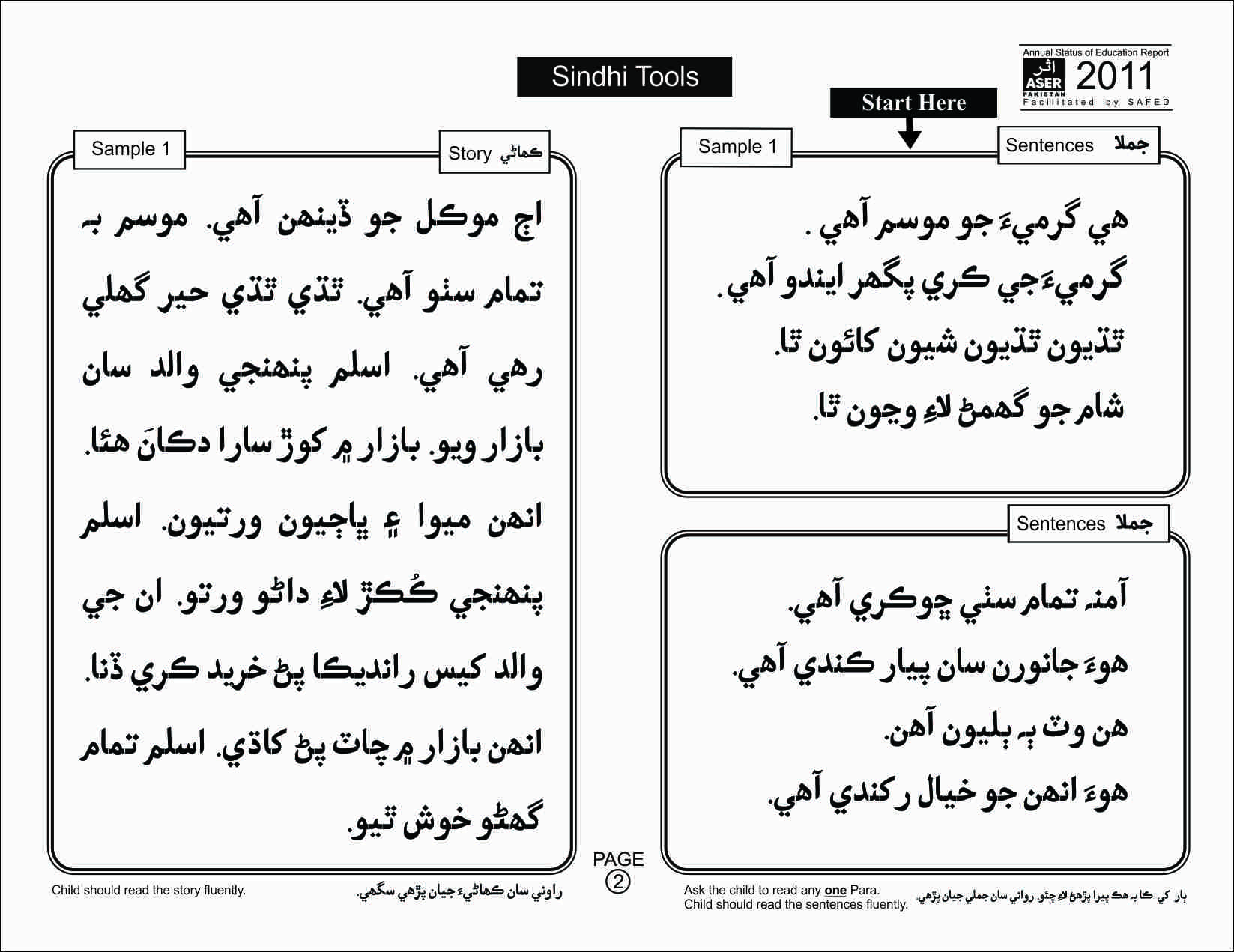 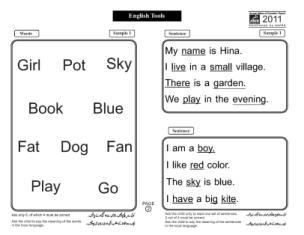 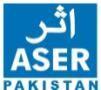 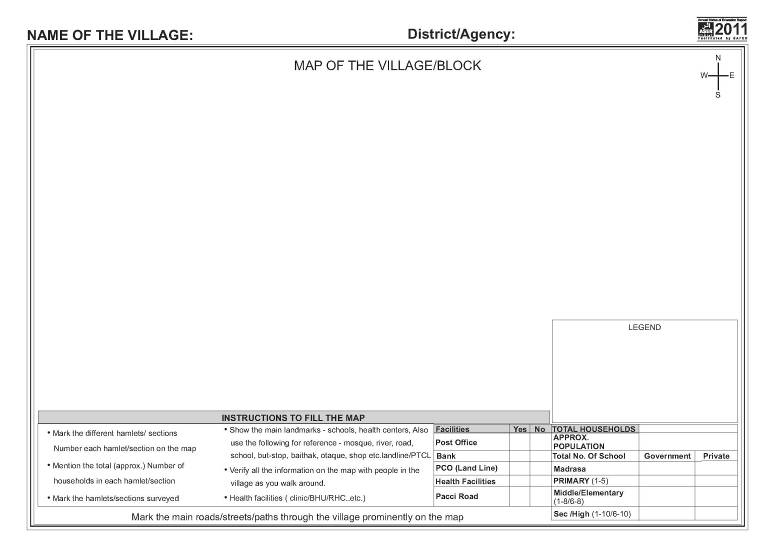 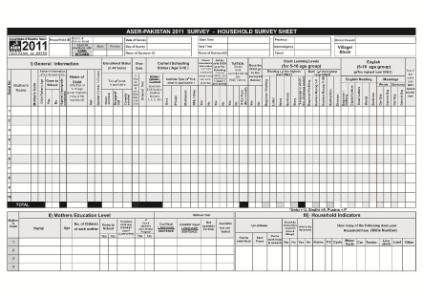 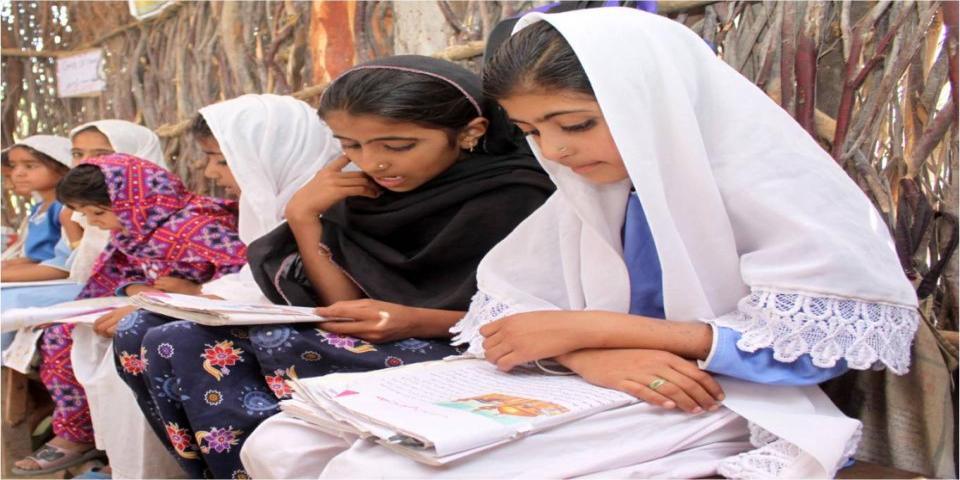 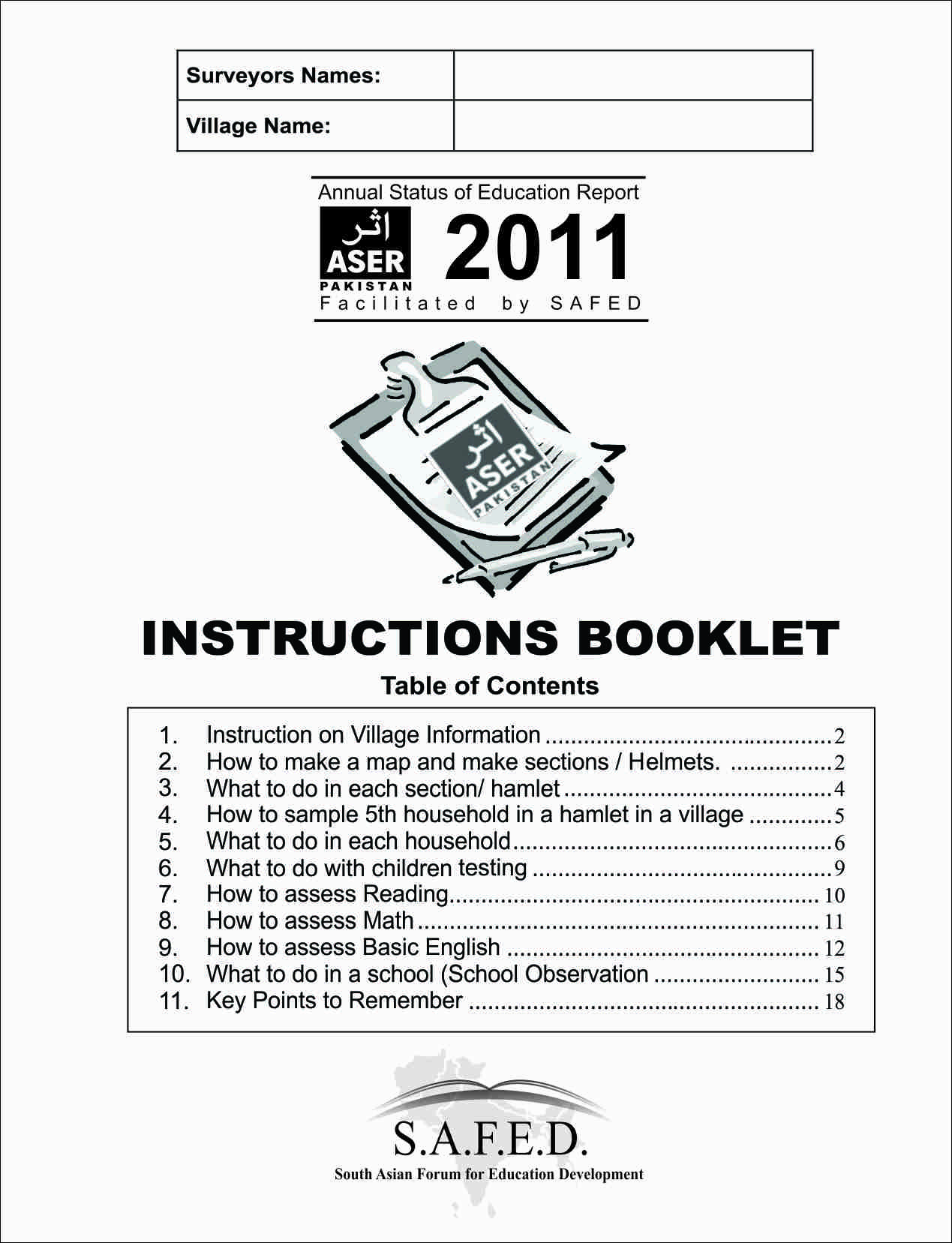 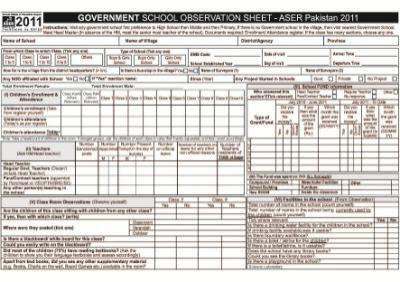 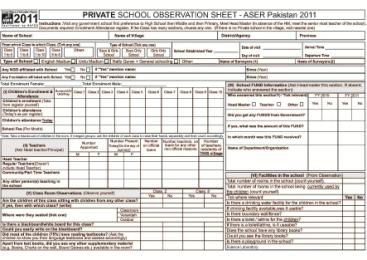 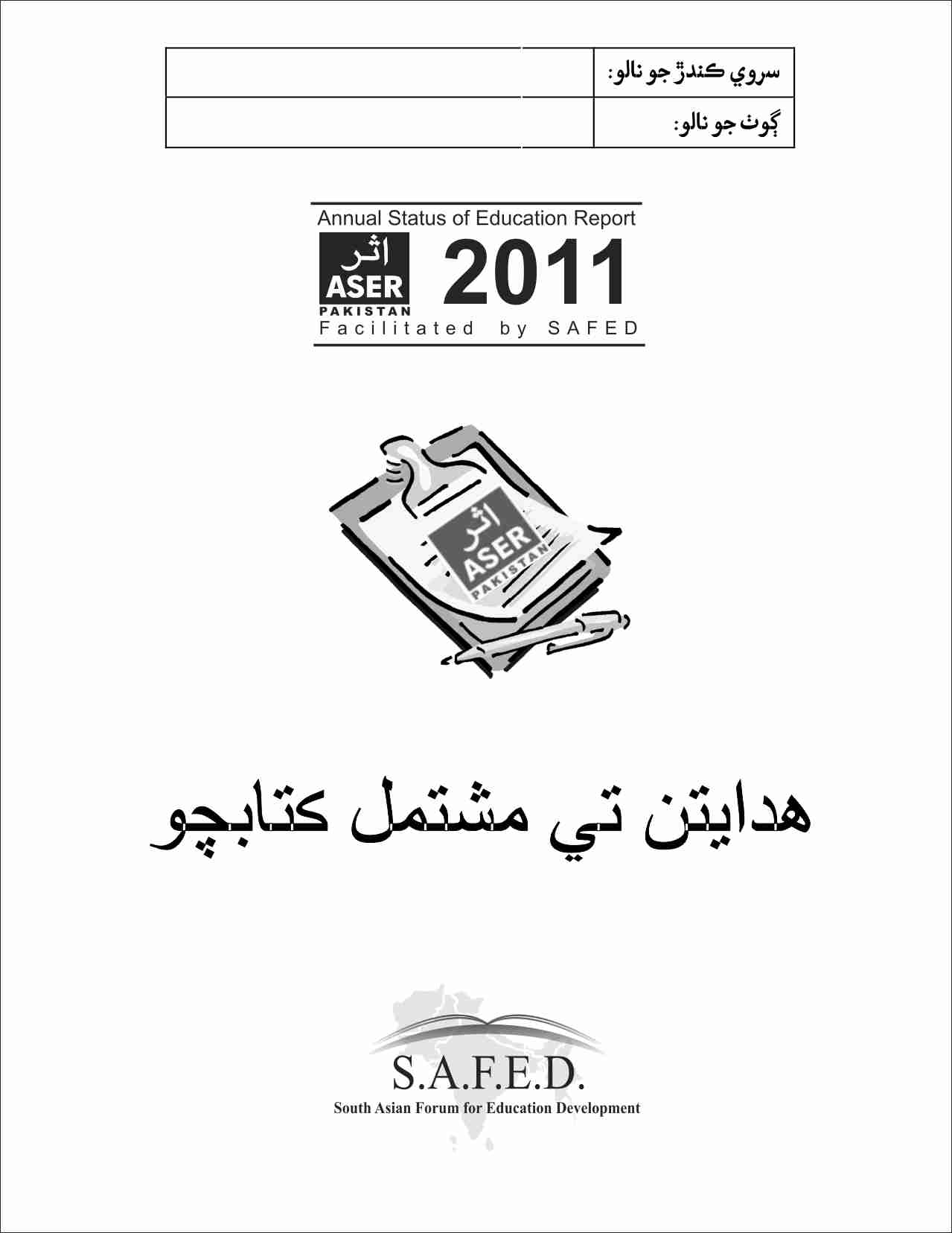 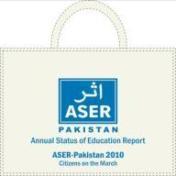 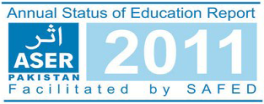 Section I: Scale of Survey
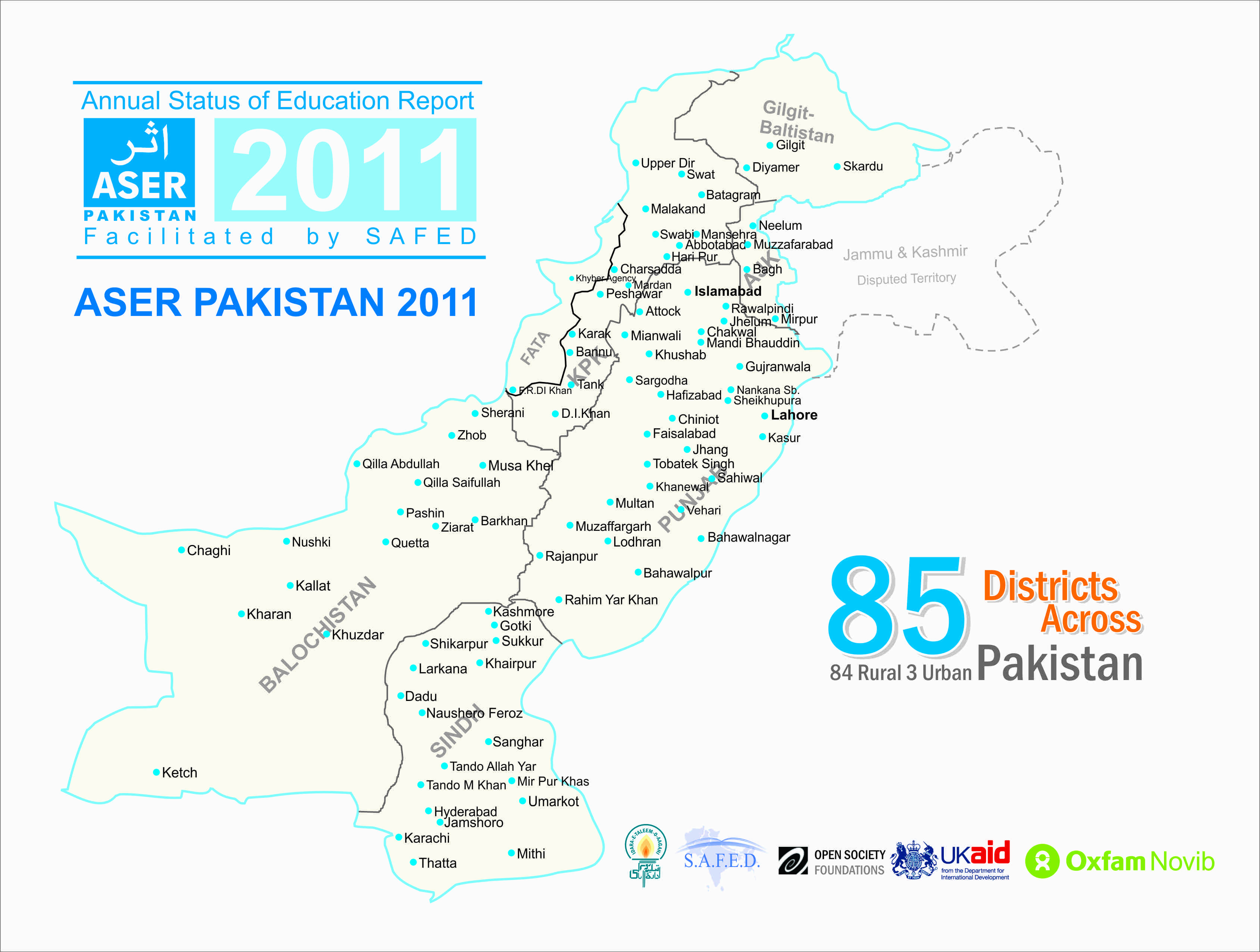 ASER 2011
ASER 2011
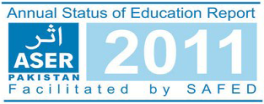 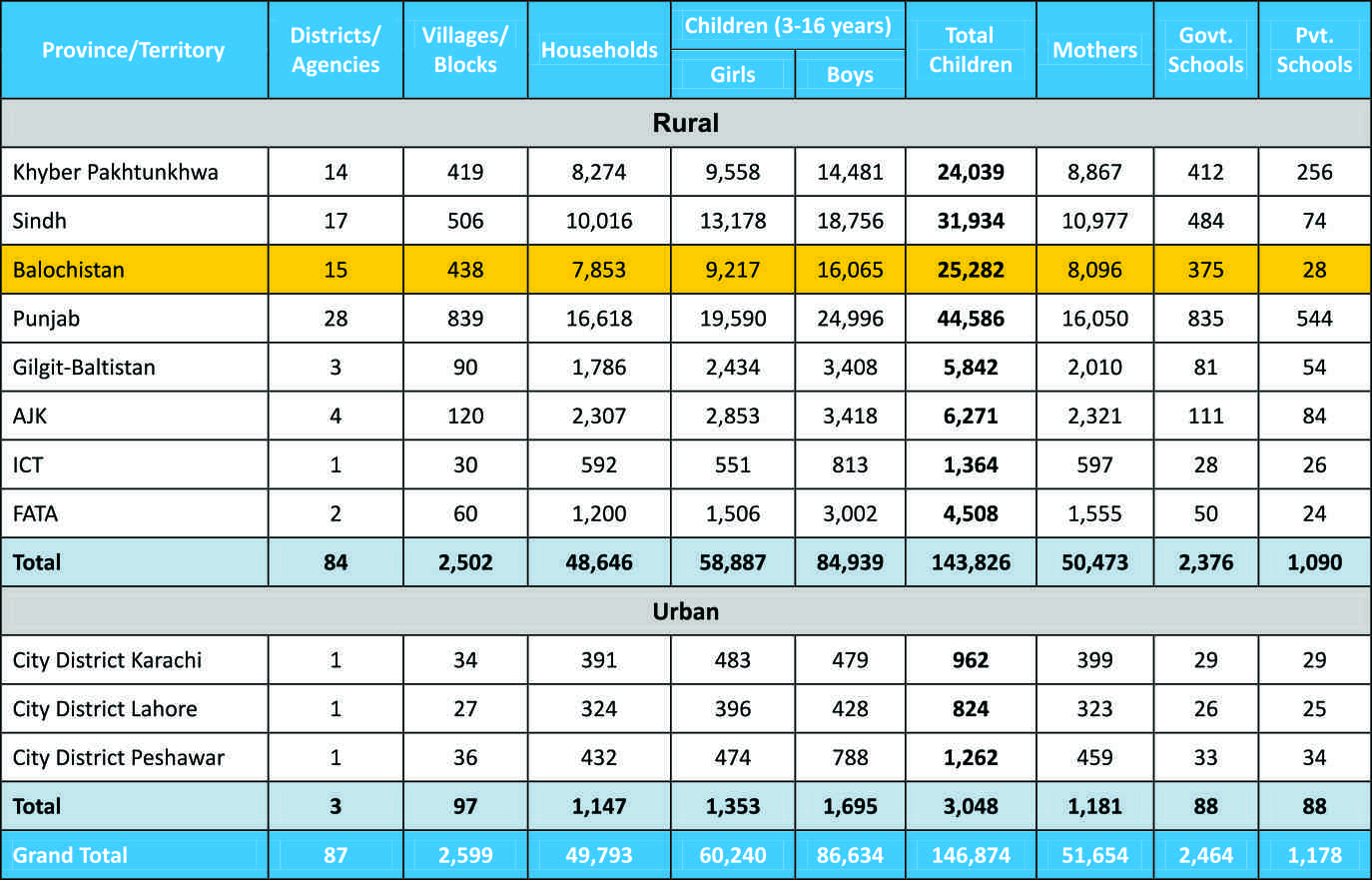 Balochistan:  438 Villages, 7,853 Households, 25,282 Children, 8,096 Mothers and  375 Govt Schools & 28 Pvt Schools Surveyed
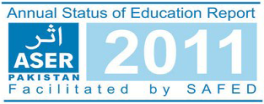 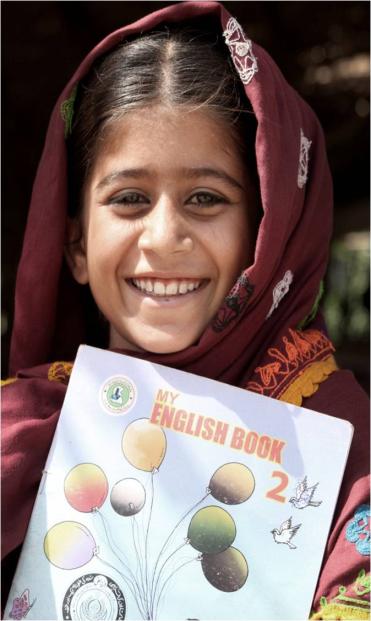 Scale: 
 Pilot Year in 2008 – 11 districts 
 2010 – 32 districts
 2011 – 85 districts, 
          84 rural and 3 urban.

Balochistan
 5 districts in 2010 
 15 districts in 2011
Source: PSLM Pakistan 2010-2011
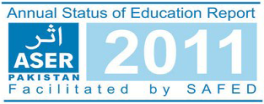 15 Districts Surveyed in Balochistan
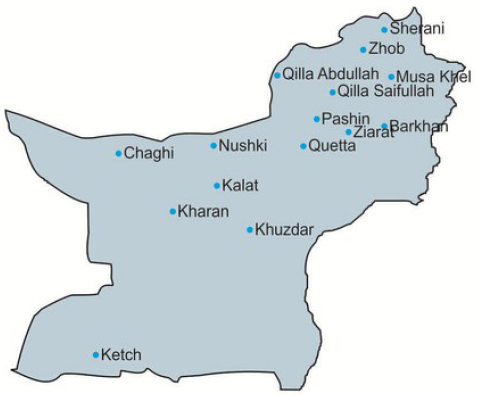 *     Districts surveyed in 2010  and 2011 
                                                                                   ** Source: PSLM Pakistan 2010-2011
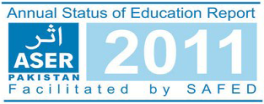 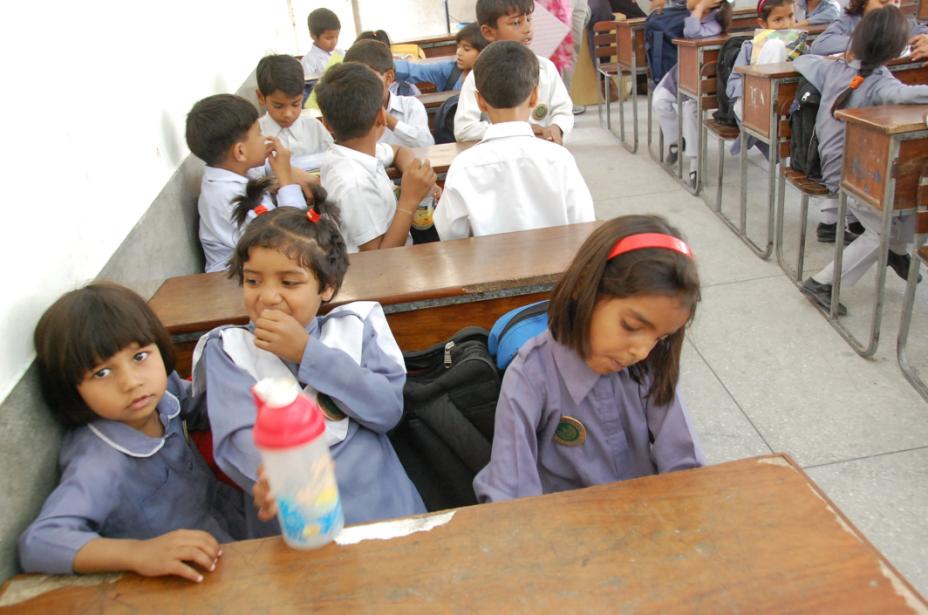 Section II : Access?
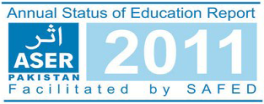 Enrollment (6-16 years)
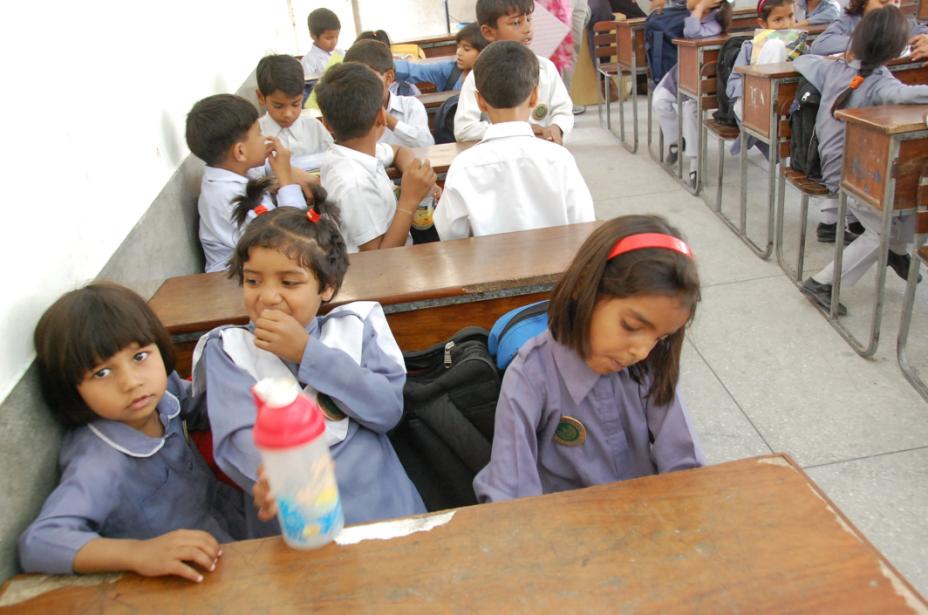 76% of 6-16 year olds in rural Balochistan are enrolled in schools
Almost 24% of children are out of school
13%  Rural children enrolled in private/non-state sector
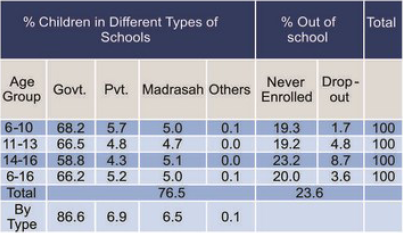 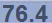 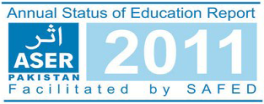 Inter-province Comparison  
Enrollment
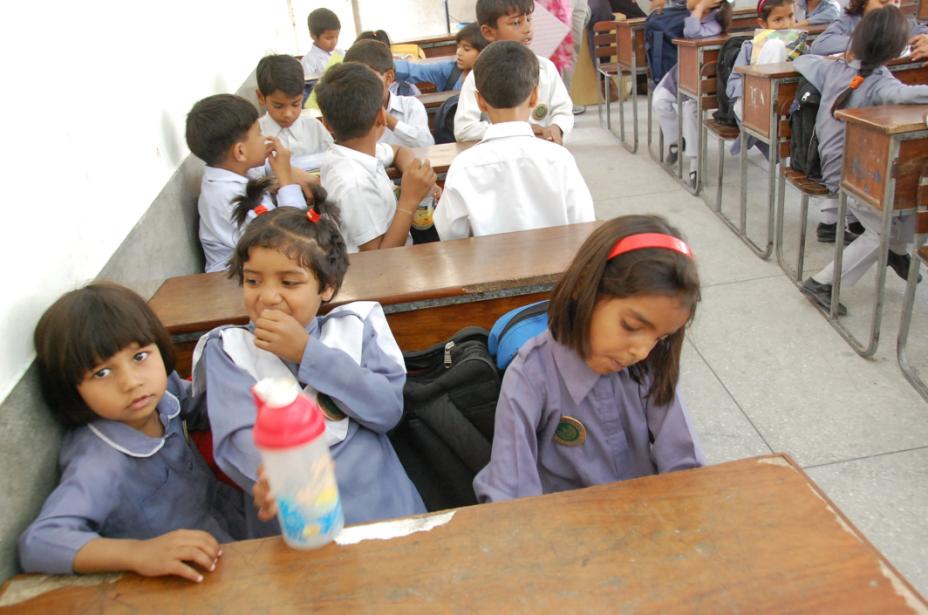 Enrollment for boys higher as compared to girls in all provinces
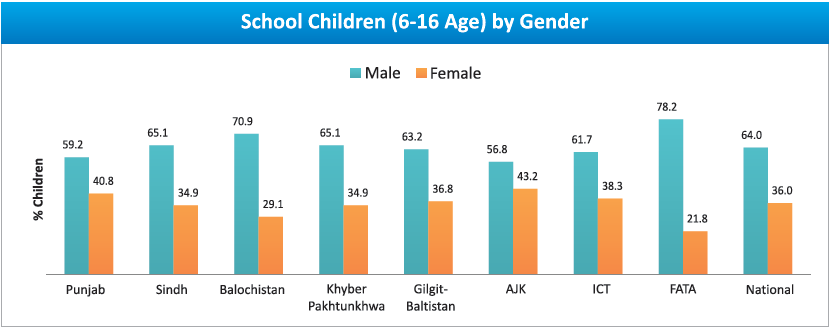 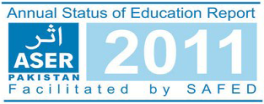 District Wise Enrollment
Among the 15 districts surveyed, Zhob has the highest number of out-of-school children (58%), followed by Barkhan (46%)
Ziarat has the lowest number of out-of-school children (11%)
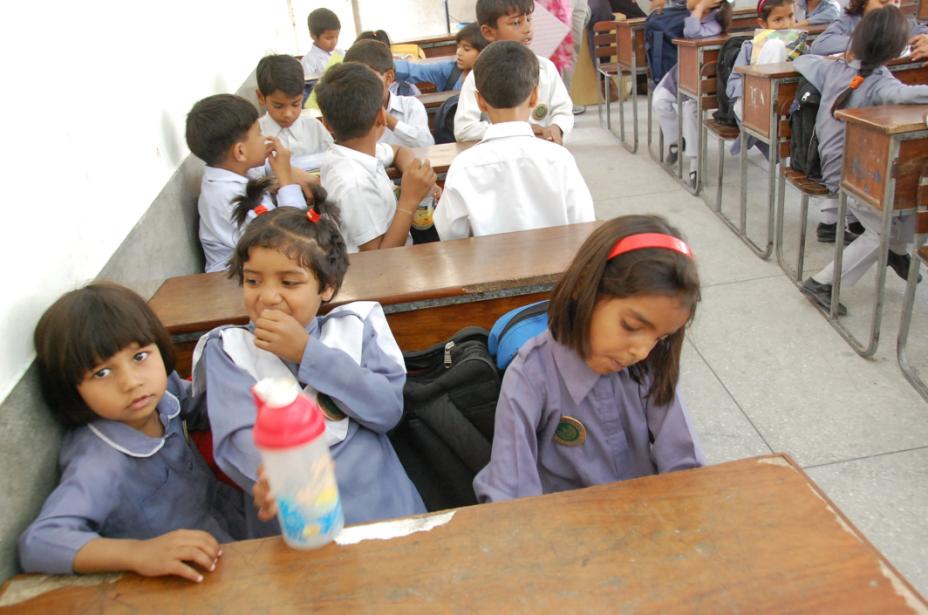 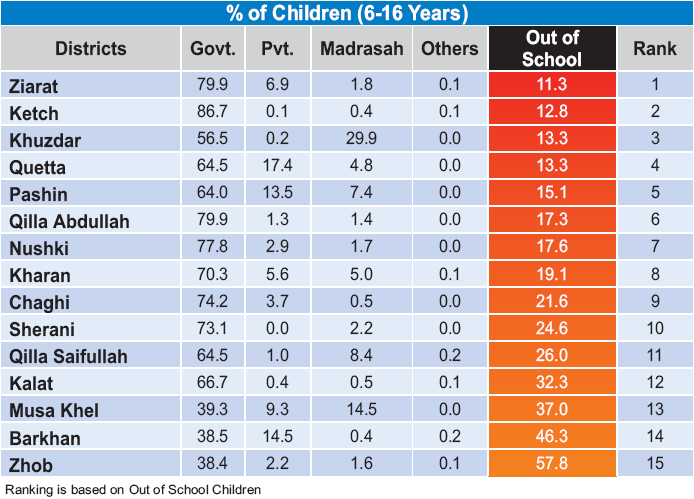 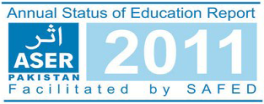 Class Wise Enrollment
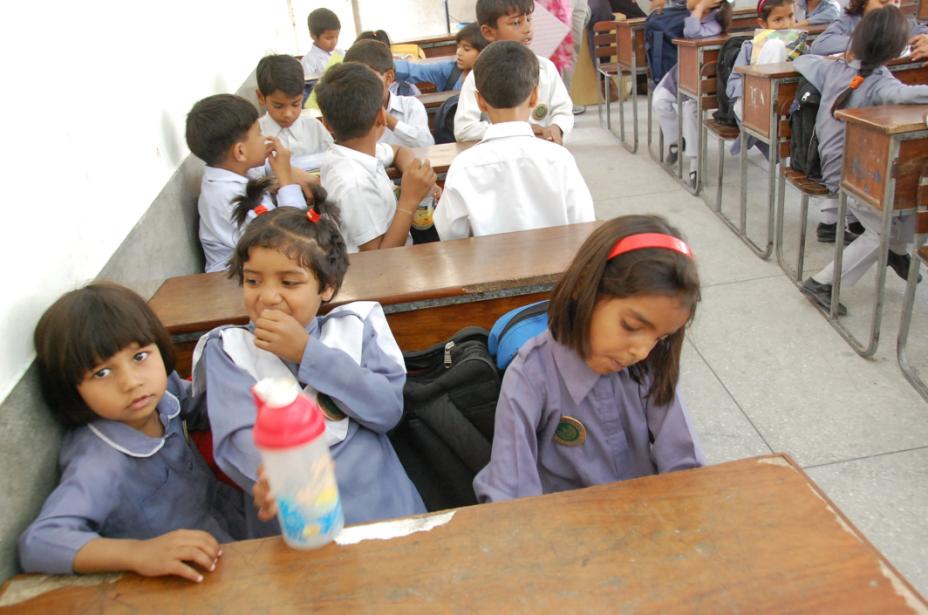 Enrollment   decreases sharply as class level increases
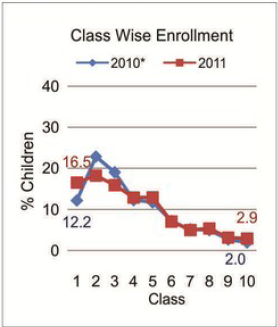 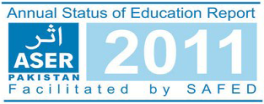 Out of school Children
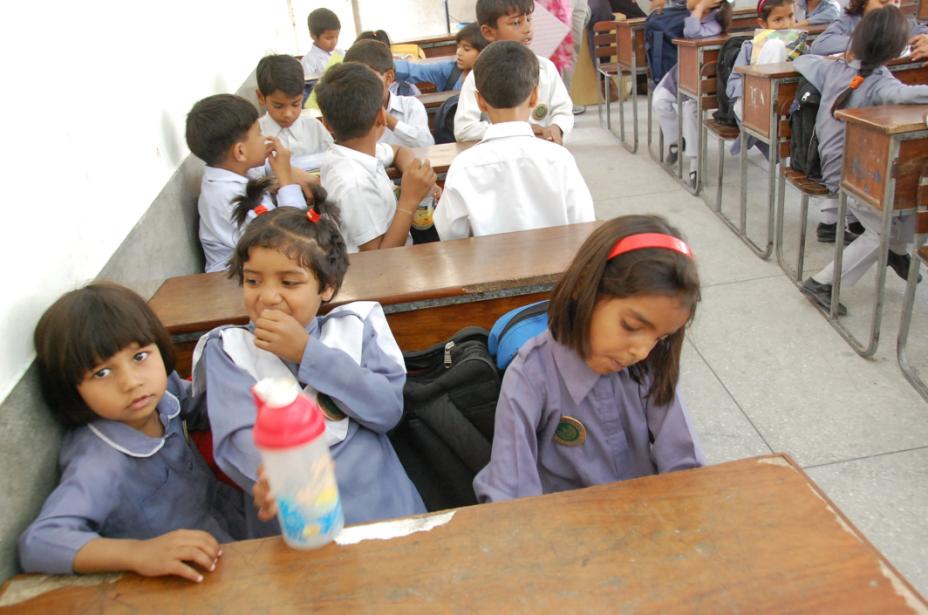 significant gender gap for out of school children found  for the age 6-10  and 14-16 years
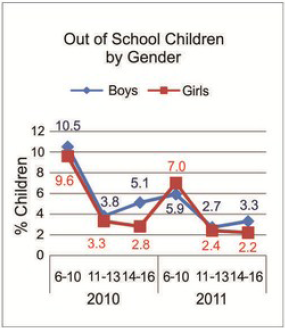 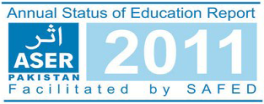 Pre-School Enrollment (3-5 Years)
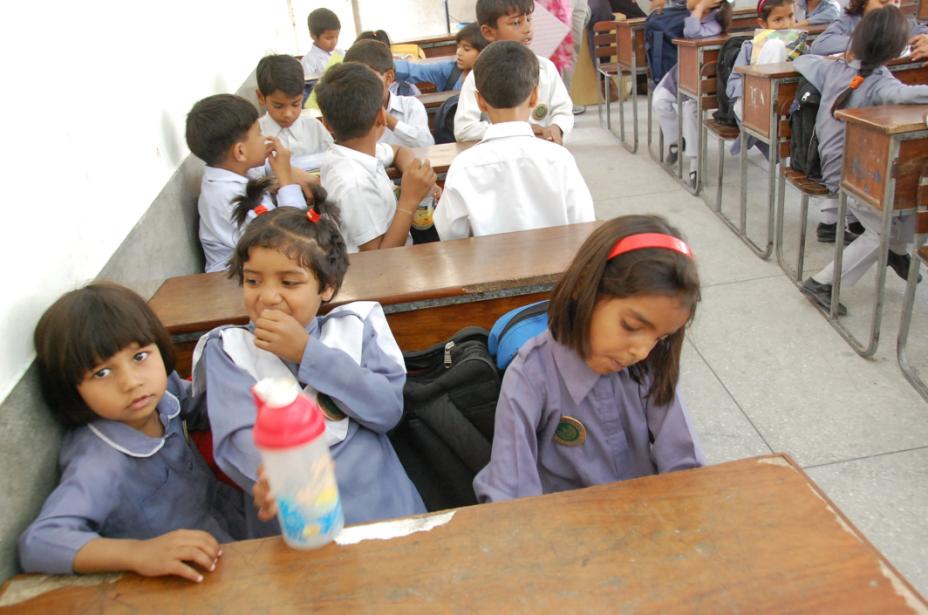 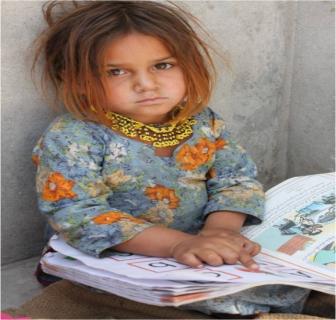 Enrollment of children of 3 - 5 years was 35% in 2011 
More than 80% of enrolled children are in government schools
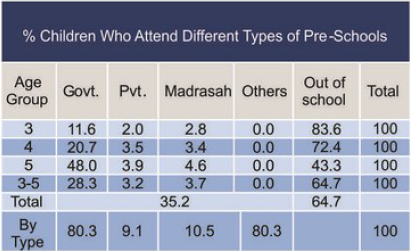 Action : Early years need the best investment – the foundation years for future learning. Special attention and resources needed to increase enrollment with trained teachers and safe  learning environment .
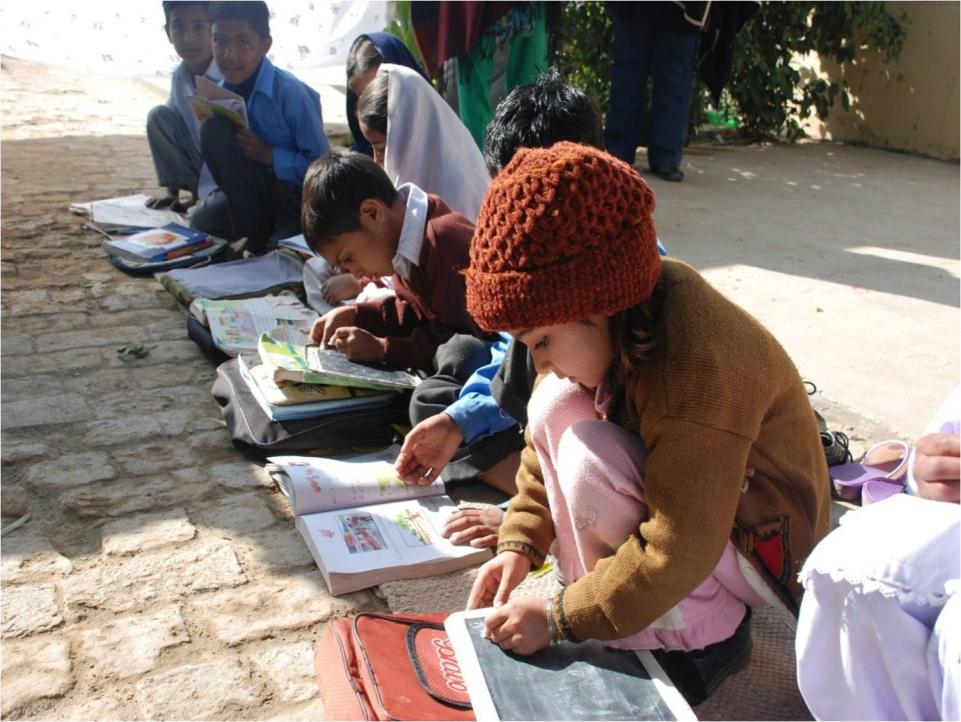 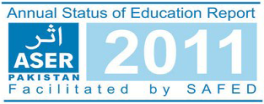 Section III:Quality?
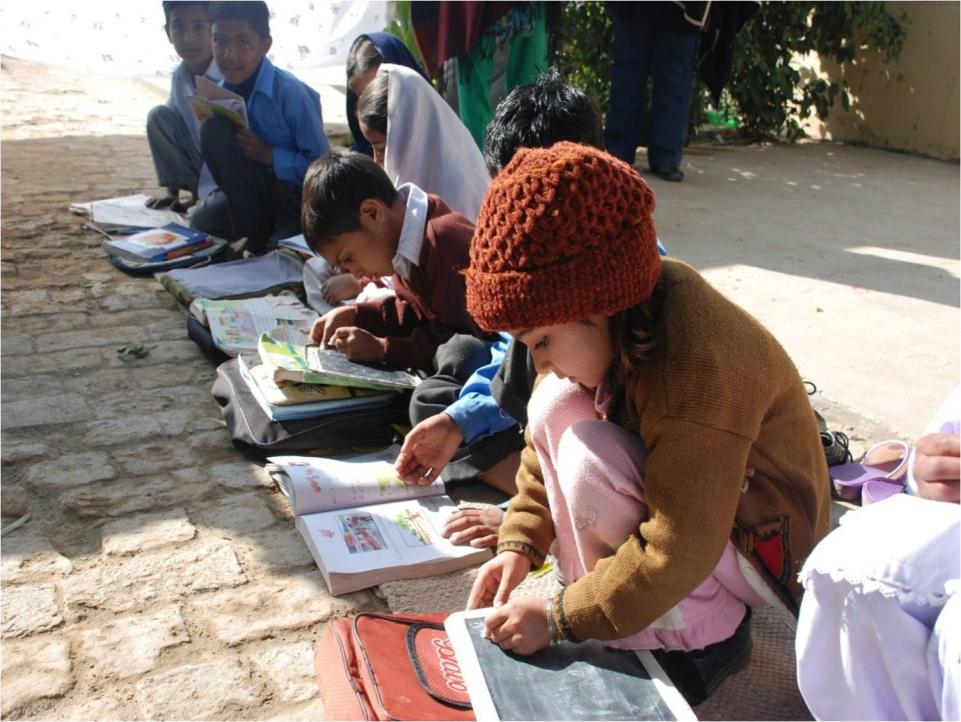 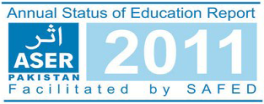 Learning levels – Urdu
58% of the children may complete primary level without learning how to read fluently in Urdu at grade II competencies
In Balochistan, Children enrolled in Class 3 have the worst performance in reading Urdu compared to other provinces
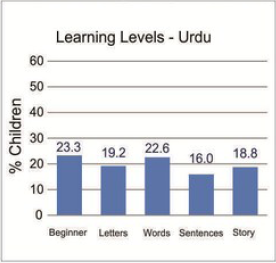 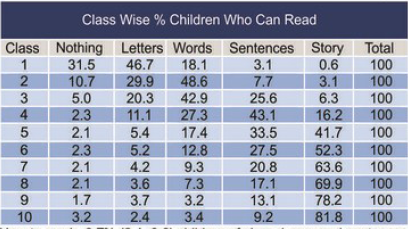 Std 2 level text
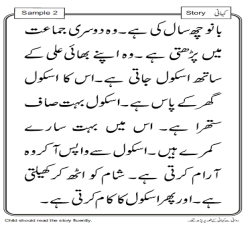 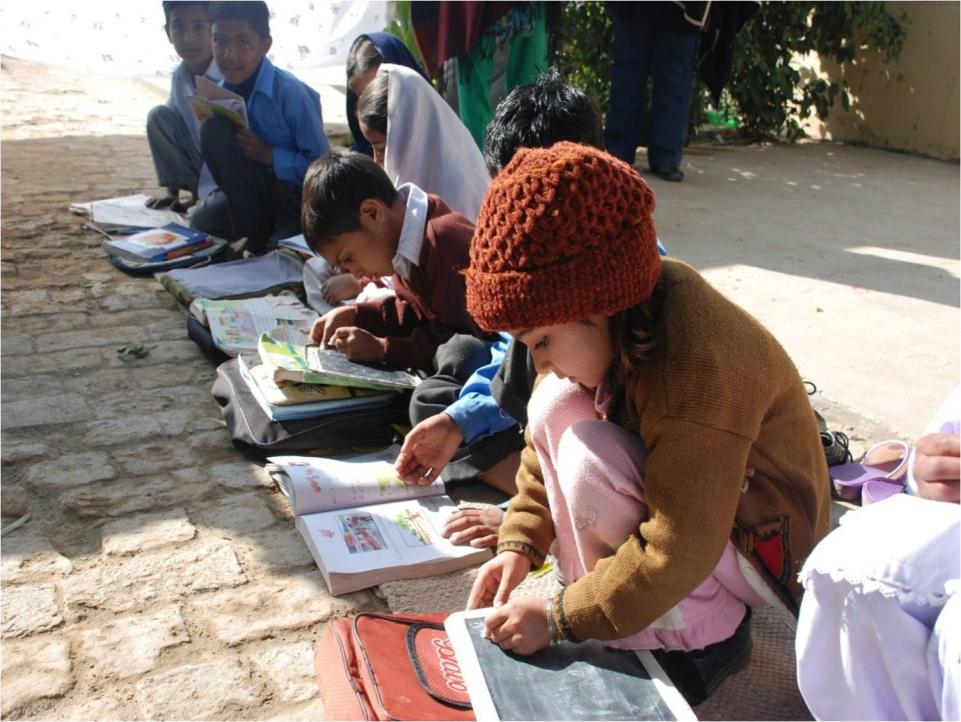 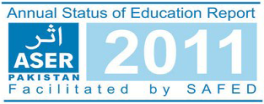 Leaning levels – English
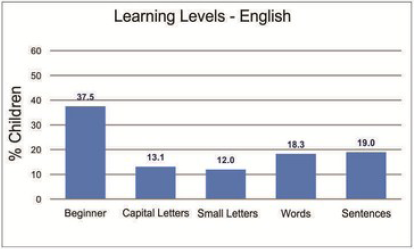 More than 61% of the children may complete primary without learning how to read fluently in English at grade II competencies
 in class 5, Only 68% of those who can read English understand the meaning
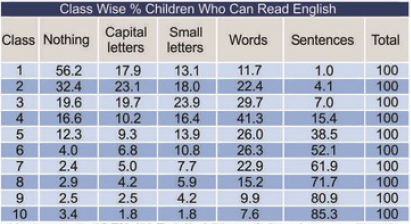 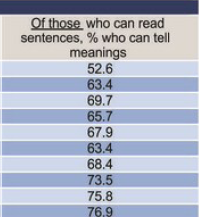 Std 2 level text
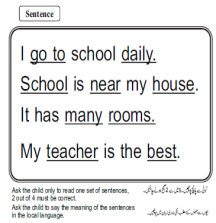 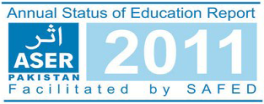 Basic Arithmetic levels
62% of the children may complete primary without learning how to do division at grade II competencies
Balochistan children of Class 3  have the poorest scores in Arithmetic, only 5%
Std  2 level
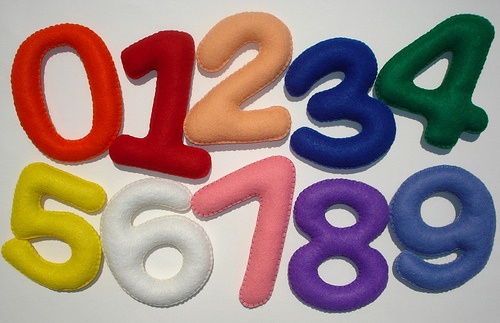 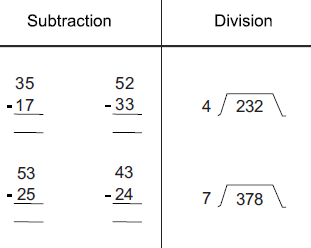 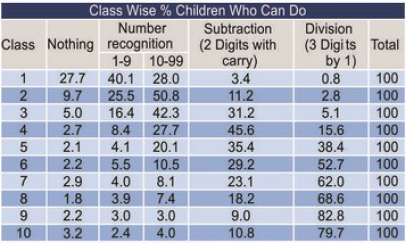 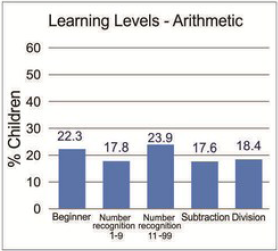 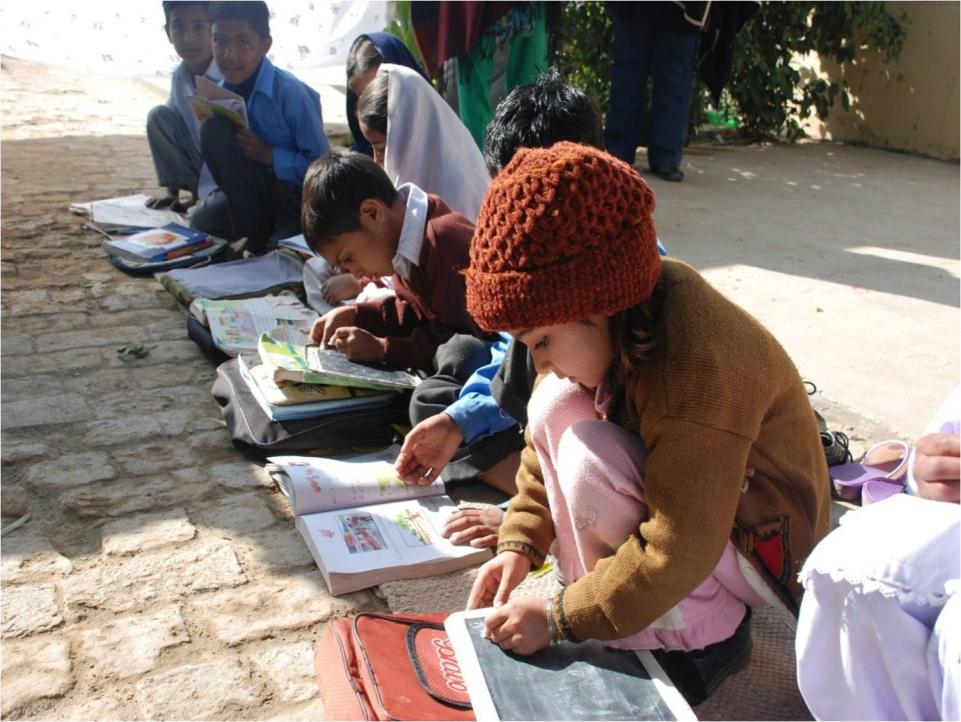 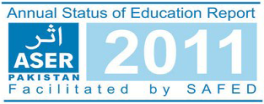 Learning levels
The consistently better districts in ALL three subjects include 
Nushki
Quetta

Nushki ranks highest in Learning levels in ENGLISH and  
       ARITHMETICS


The consistently worse districts in ALL three subjects include 
Chaghi
Khuzdar 
Musa Khel
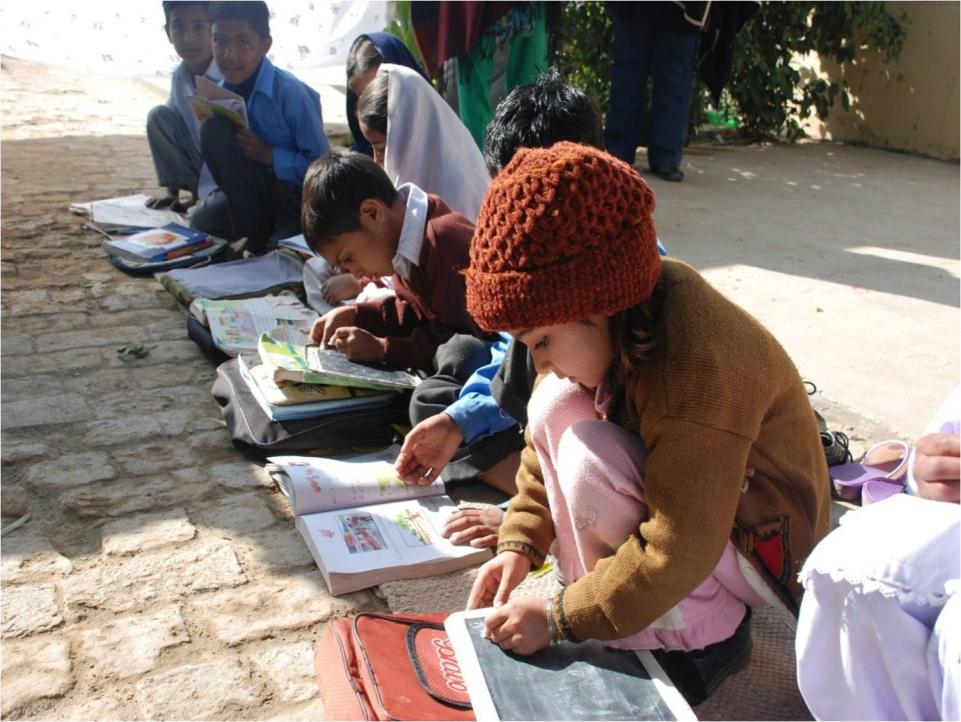 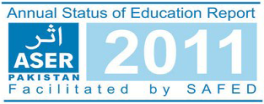 Learning levels – Public vs. Private
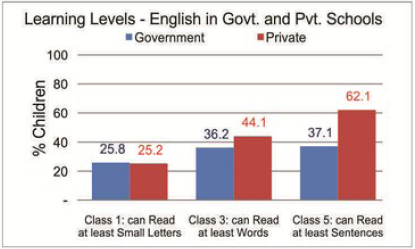 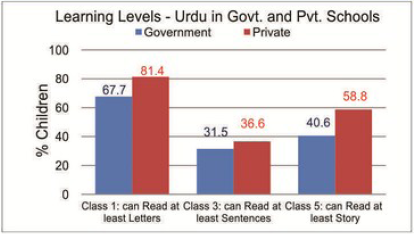 59% children in government and 41% children in private schools in class 5 are still unable to read a class 2 level Urdu text
63% of the children in Government schools and 38% of children in private schools may complete primary without learning how to read fluently in English at grade II competencies
62% of the children in Government schools and 60% of children in private schools in class 5 are still unable to do division
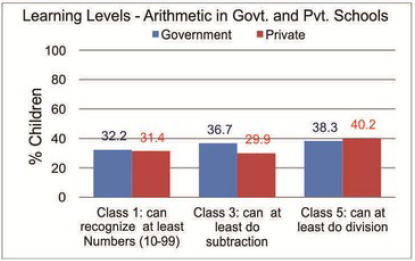 Reading levels better in Private schools for both English and Urdu
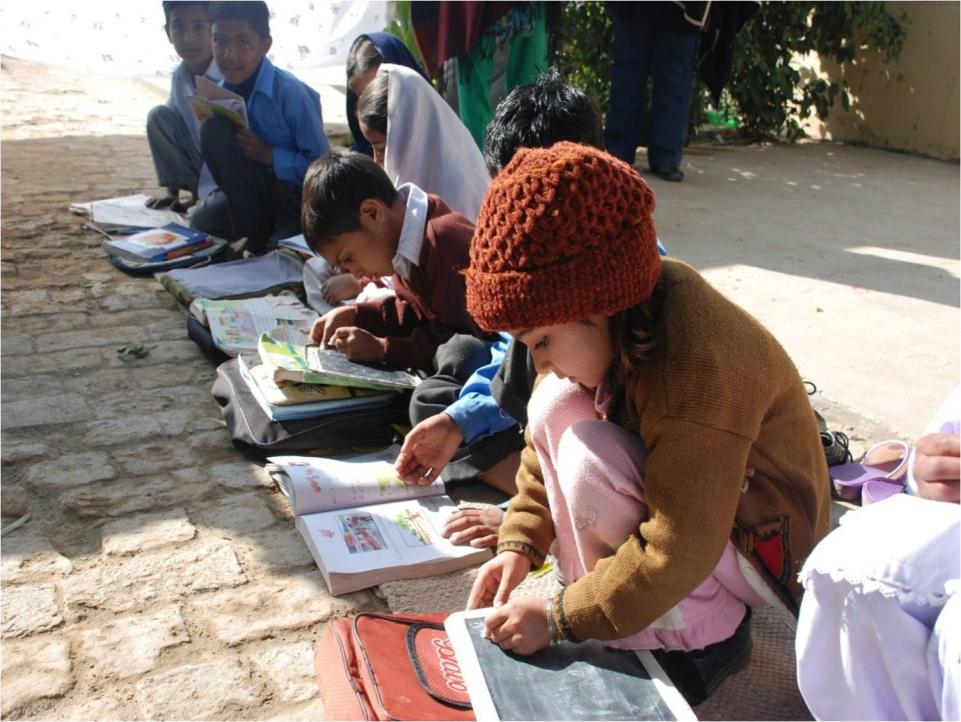 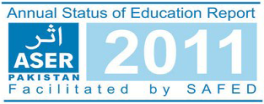 Learning levels – Boys vs. Girls
Learning levels better for boys in Urdu , English and Arithmetic
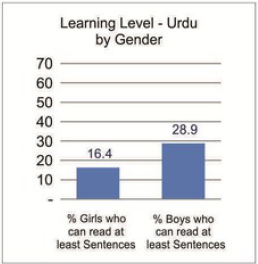 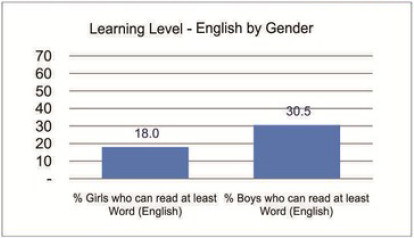 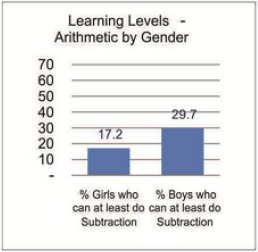 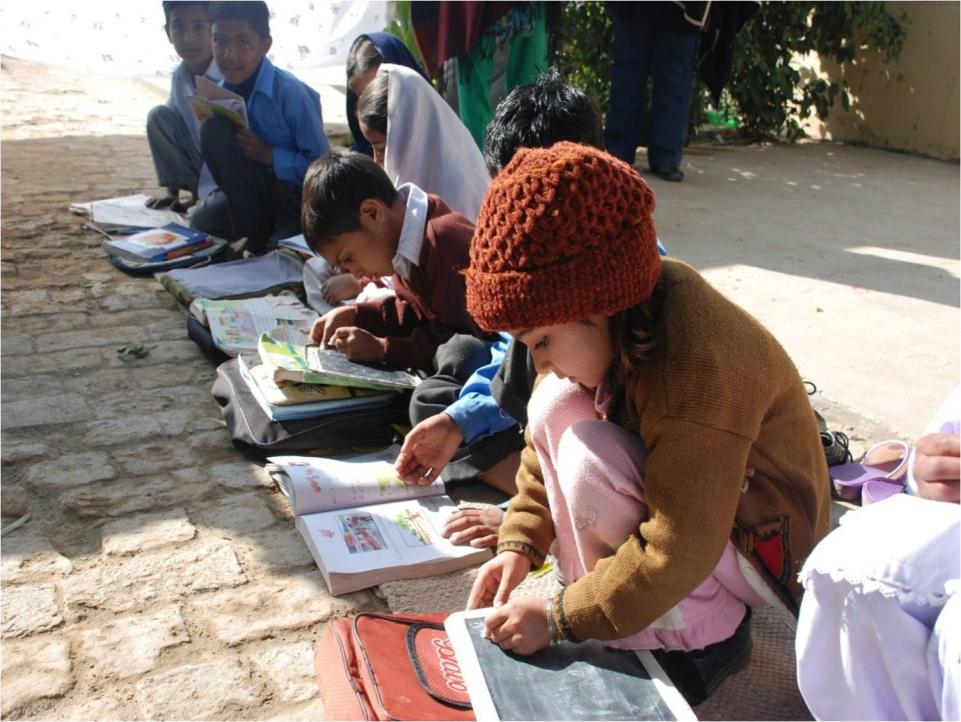 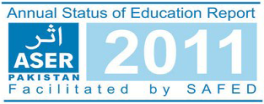 Learning Levels for Out of School Children in Punjab
33% of out-of-school children can read Letters in Urdu.
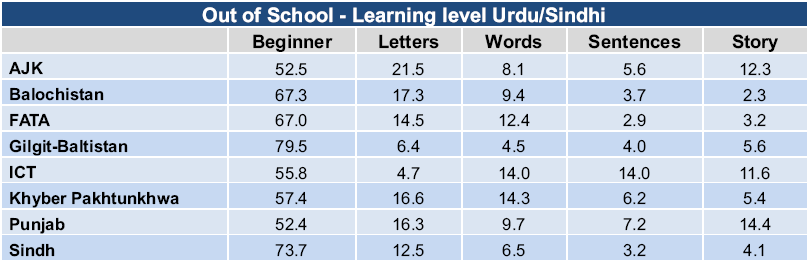 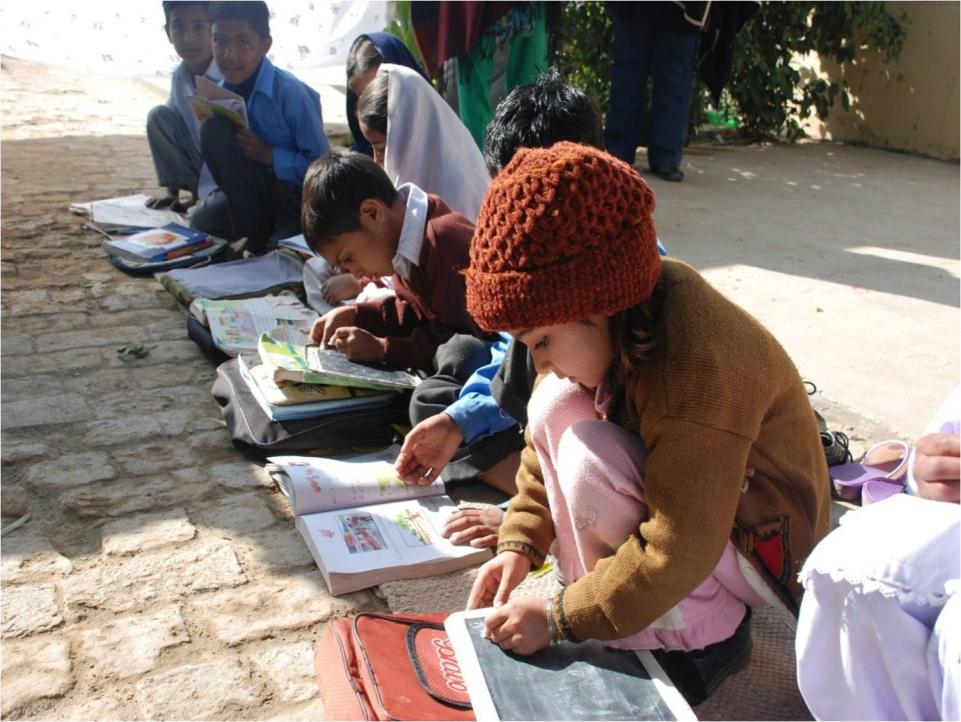 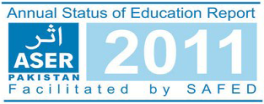 Section IV :  Private Supplementary Tuition?
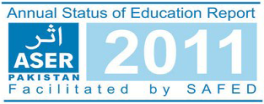 Additional learning support
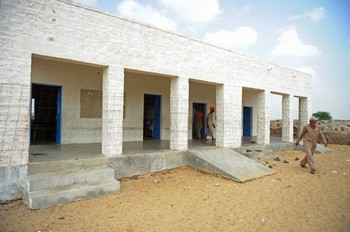 In Balochistan 2% Government and 30% Private enrolled children take tuition
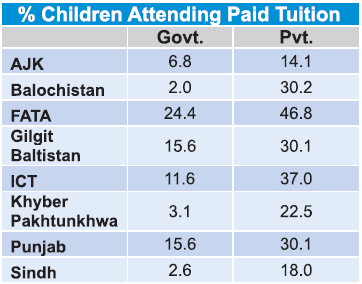 Rural
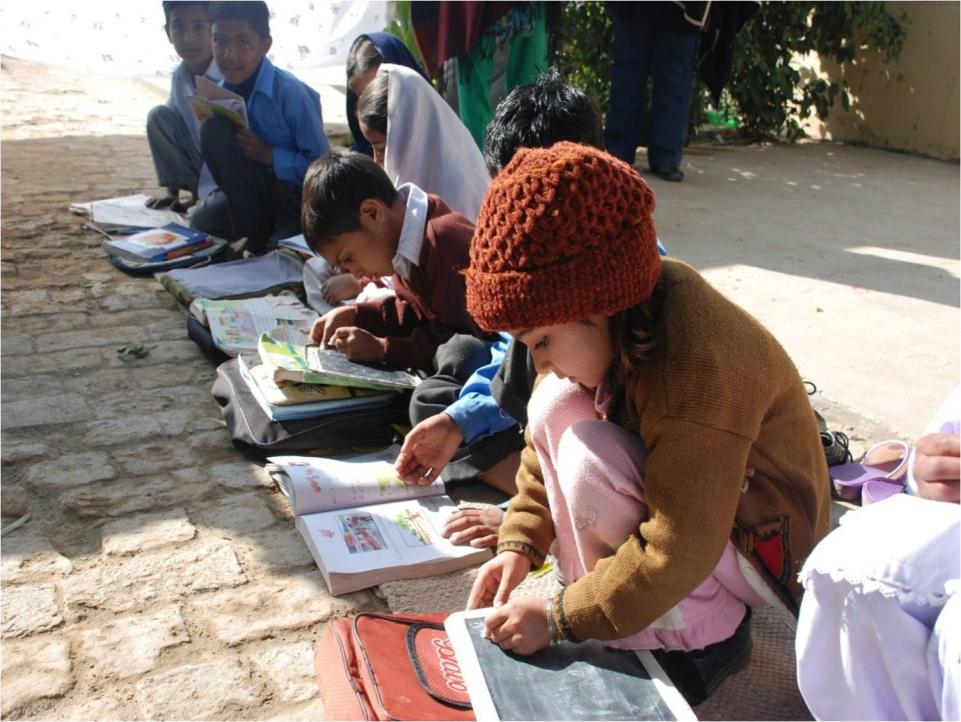 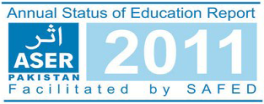 Section V : Attendance?
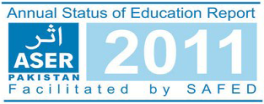 Attendance
Students “attendance as per register” higher compared to “attendance as per headcount” for both Govt. and Private schools
Teachers attendance lower in Government Primary schools (79%) than in Private primary schools (87%) 
 Overall better attendance in Private sector
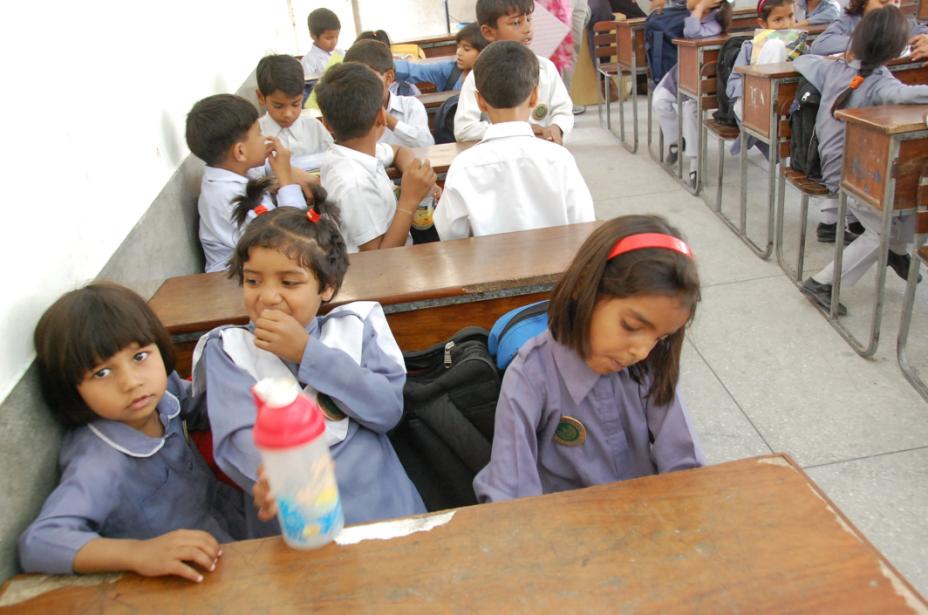 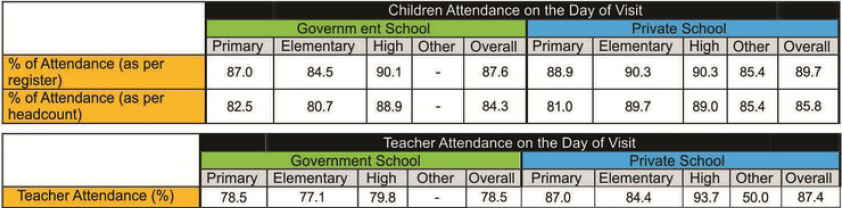 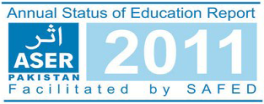 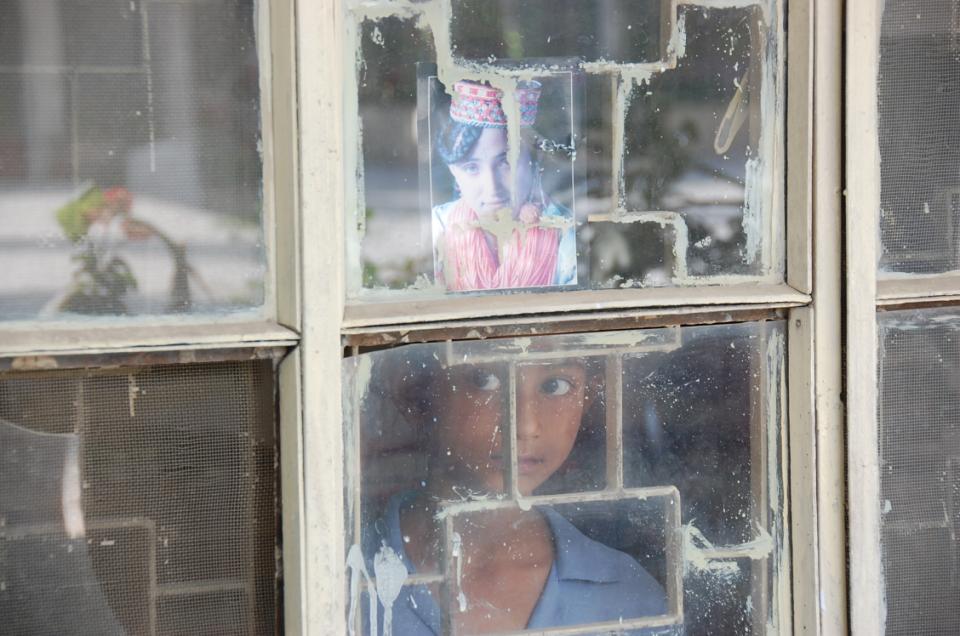 Section VI :  Other dimensions that influence teaching  and learning?
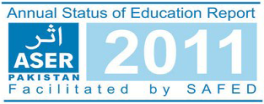 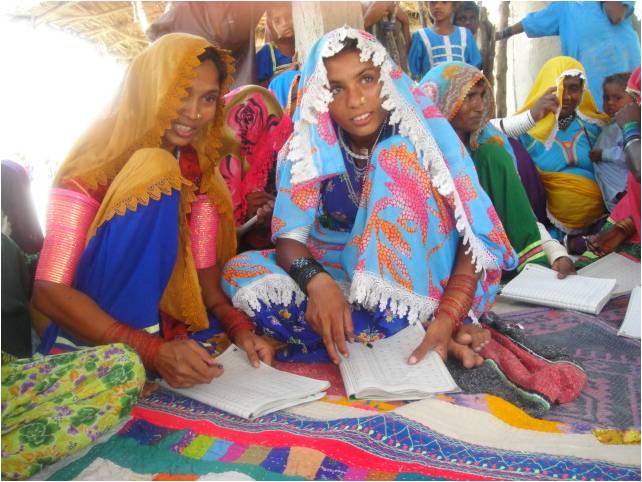 Mother’s Literacy
Percentage of Illiterate mothers    
             is 22% in Rural Balochistan
 Balochistan has the 2nd lowest number  of literate mothers when compared to other provinces
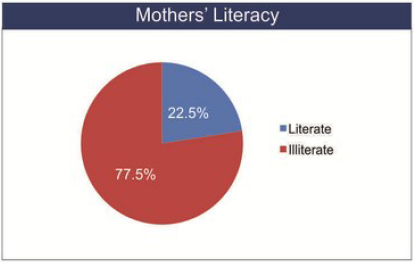 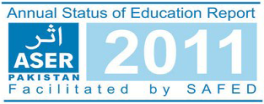 Basic Facilities – Toilet and Water
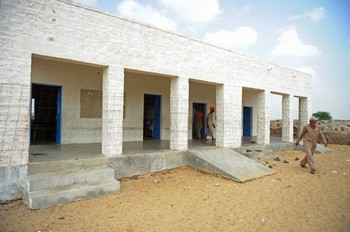 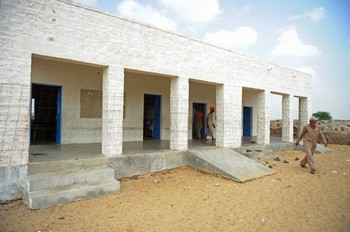 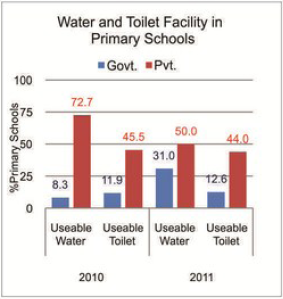 Missing Facilities 
improved in 
Govt. Schools
Since 2010
69% primary government schools still do not have useable water
87% primary government schools still no not have toilet facilities
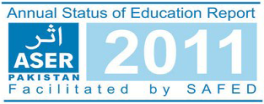 Basic Facilities – Playground and Boundary Wall
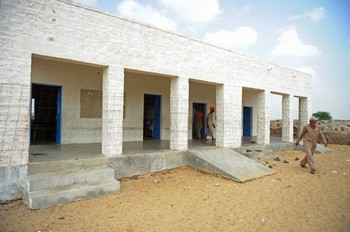 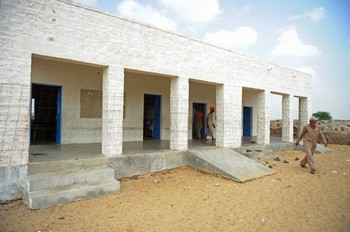 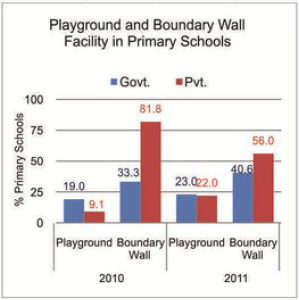 More Boundary Walls in Govt. Schools since 2010
77% primary government school have a boundary wall
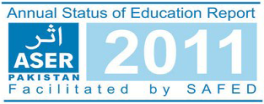 Multi-grade Classes
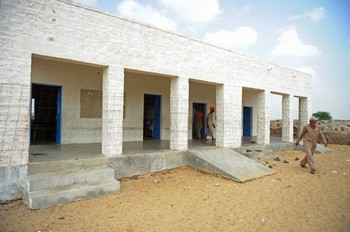 49% primary government schools children of  class 2 sit with some other class and share teachers
What could cause this:
    Missing Teachers or 
    lack of classrooms?
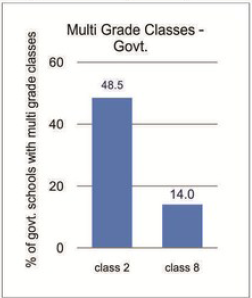 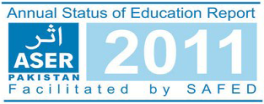 Section VIII: How far have we come on RTE compliance?
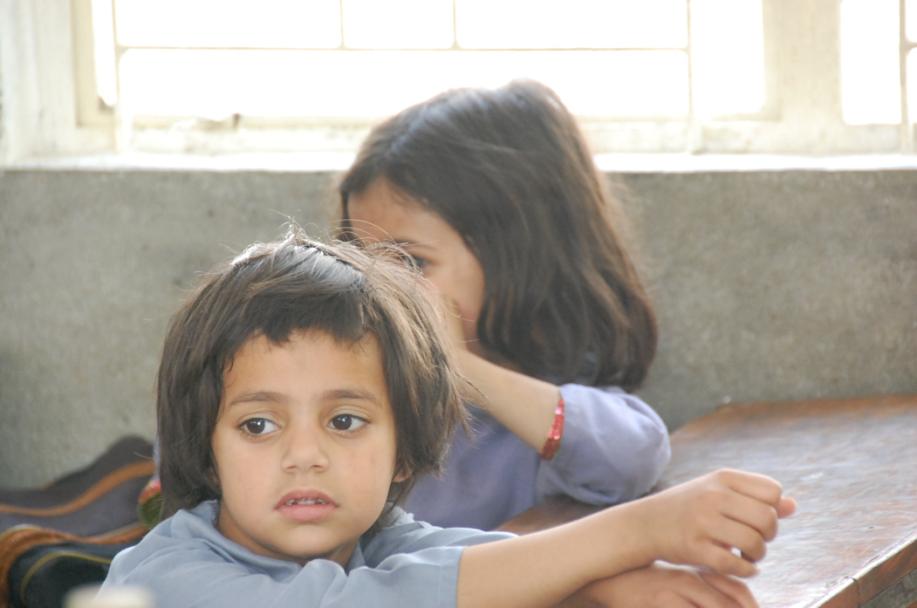 Article 25 A : “The state shall provide free and compulsory education to all children of the age of five to sixteen years in such a manner as may be determined by Law”
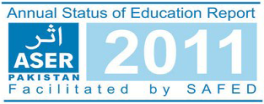 How can ASER 2011 inform the planning, drafting, resourcing and implementation  of 25 A?
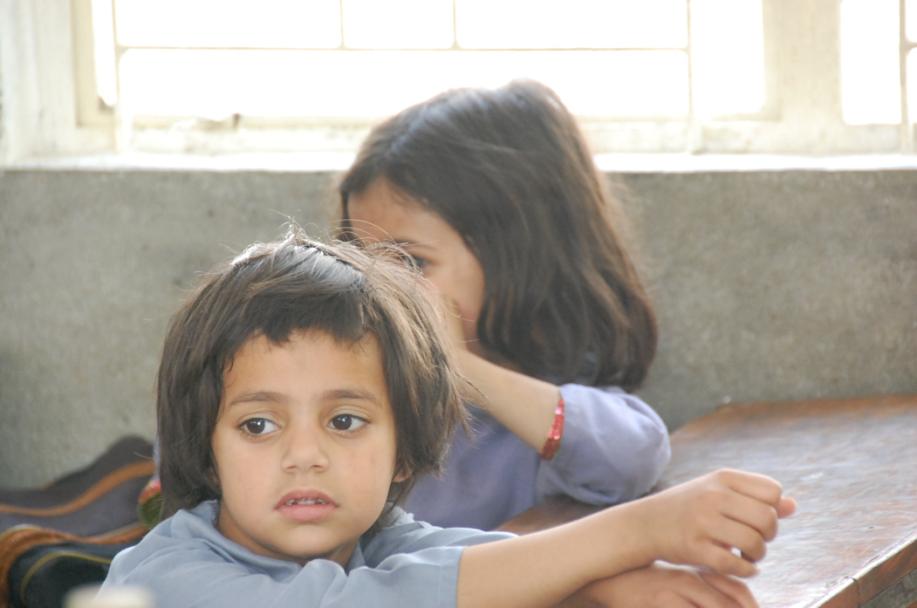 ASER can help assess education with respect to info. on:
Access
Quality
Equity
Planning according to district based assessment – generating District Report Cards (DRCs) linked to the Roadmap to Reforms initiative of the Govt. of Punjab.
Use of ASER data and teams for advocacy on Right to Education – focusing on gender &  the excluded groups  
Forming District RTE Vigilante Committees mobilizing coalitions, teachers, youth, media and bar associations.
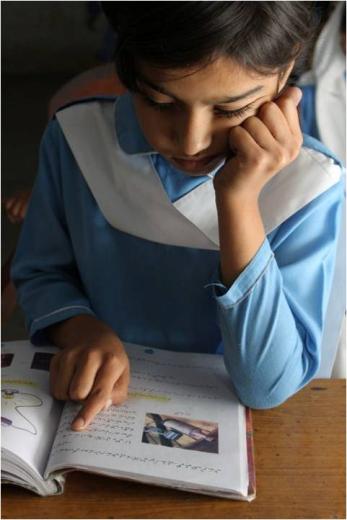 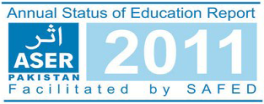 For more information visit: www.aserpakistan.org 
Email: safedafed@gmail.com